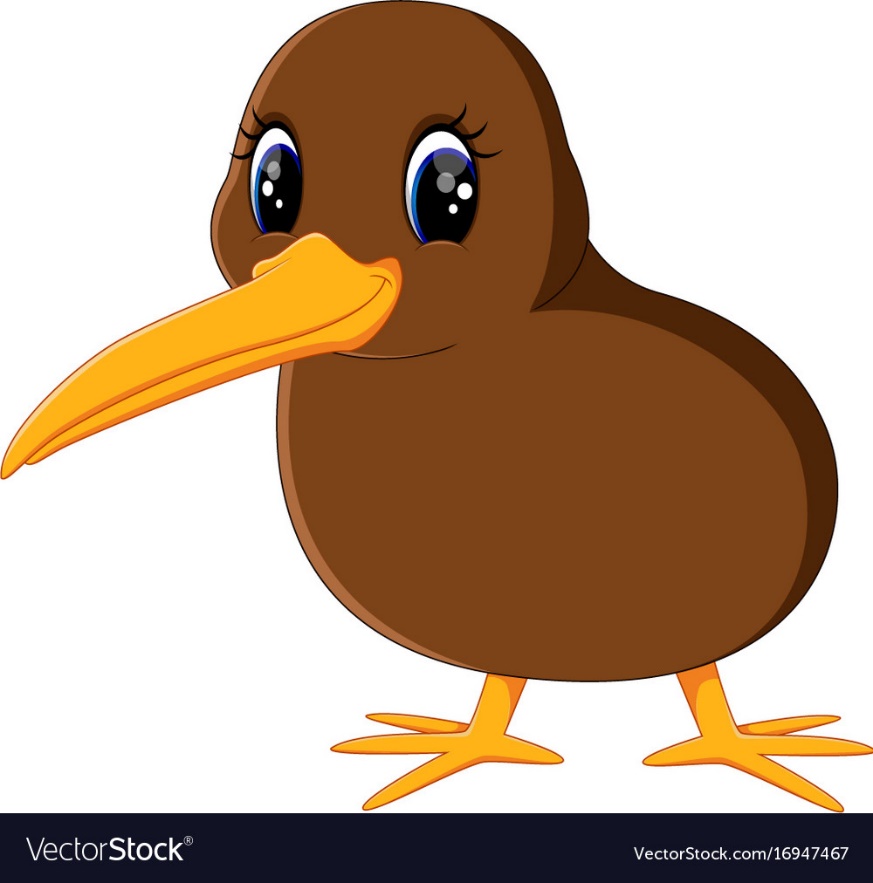 The Kiwi Bird
Story Massage
Breathing x3
Breathe in through the nose…hold for 3 seconds…and breathe out slowly and quietly through the mouth.
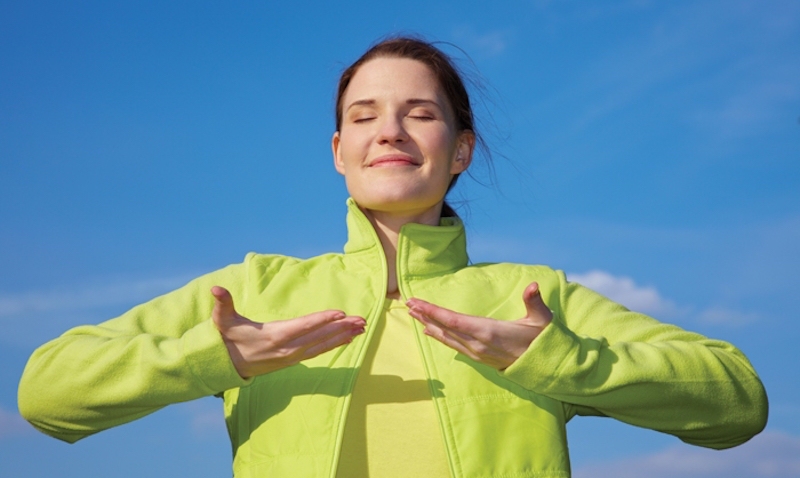 Ask permission to touch your partner
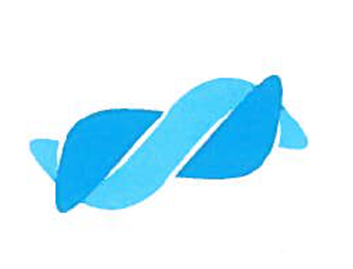 The Squeeze
Kiwi Bird lives in the forest
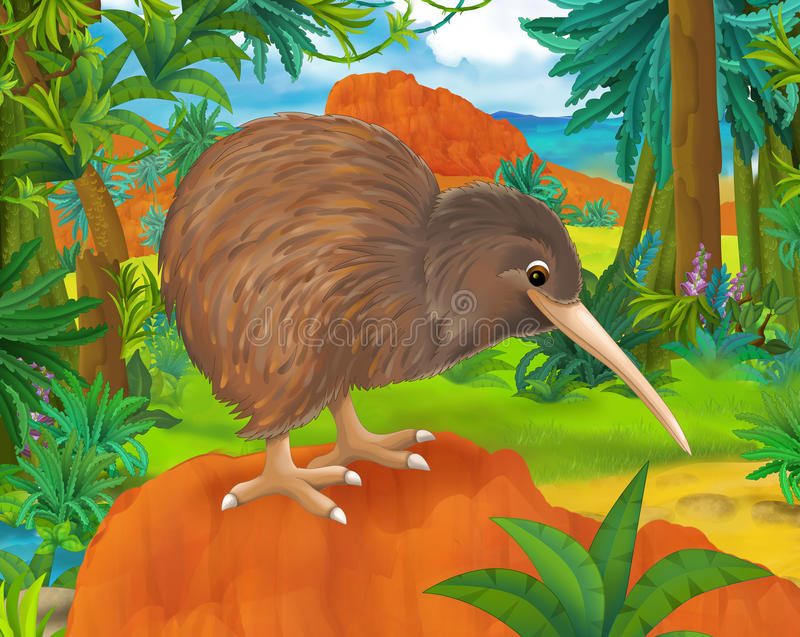 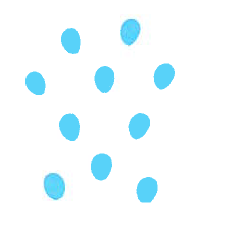 The Sprinkle
Kiwi sleeps during the day time
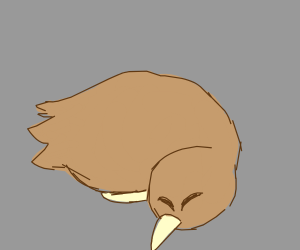 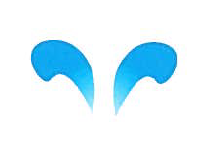 The Fan
At night he wakes up
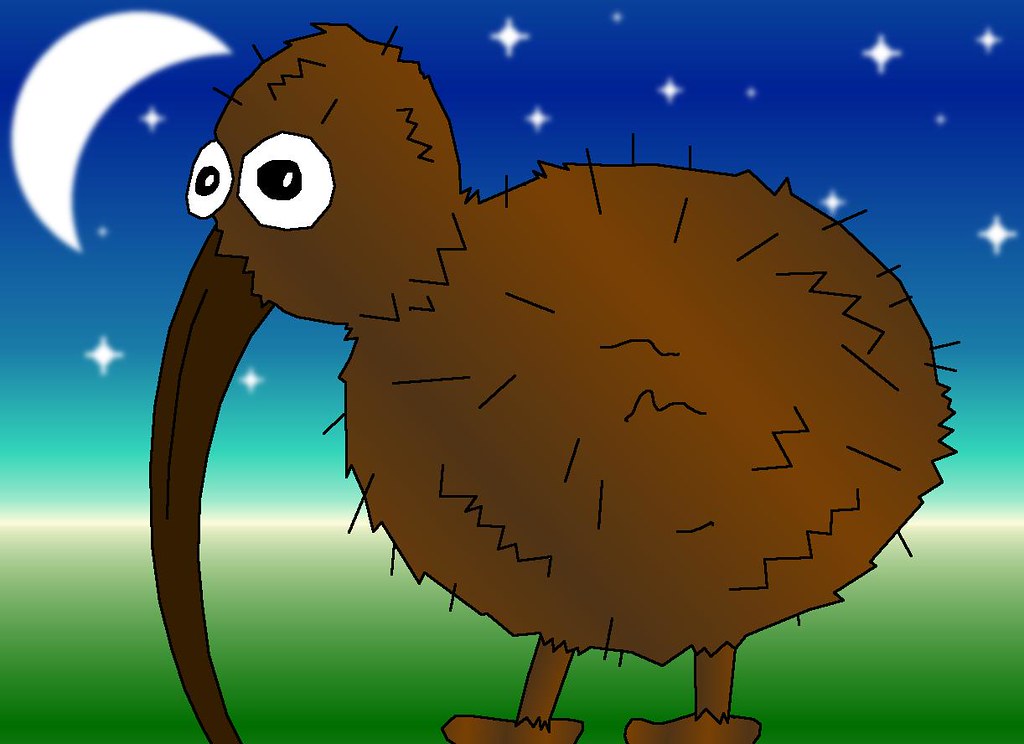 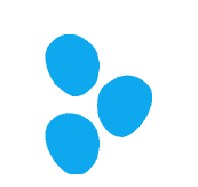 The Walk
Kiwi is hungry! So he goes looking for food
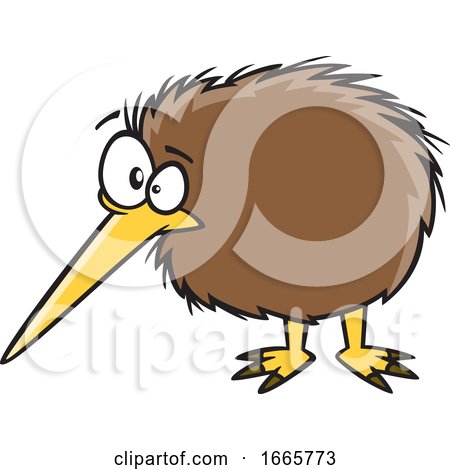 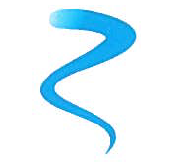 The Wave
Tonight, Kiwi finds a worm to eat. Yum Yum Yum!
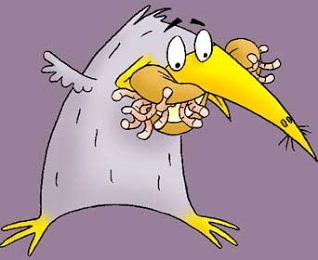 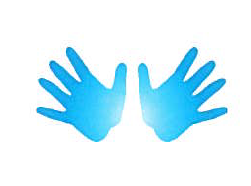 The Calm
Now Kiwi has a full stomach, and he is happy.
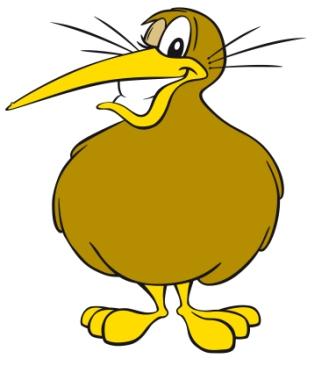 Say thank you to each other!